Introduktion tilMicrosoft Fabric17. april 2024
Agenda
Kort introduktion af SOAK
Hvad er Fabric
Forretningmæssige fordele
Hvad koster det
DEMO
2
Om SOAK
Om SOAK
+ 17
Microsoft
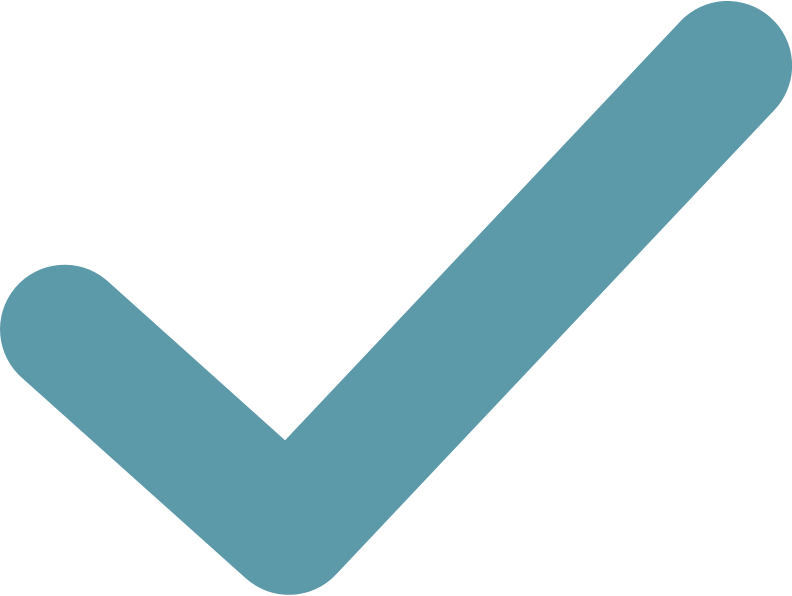 Cloud
Hovedkontor i
ÅRHUS
KOMPETENTE
EKSPERTER
medarbejdere
STYRKEINDENFOR
TEKNIK &
Forretning
+ 50
+16
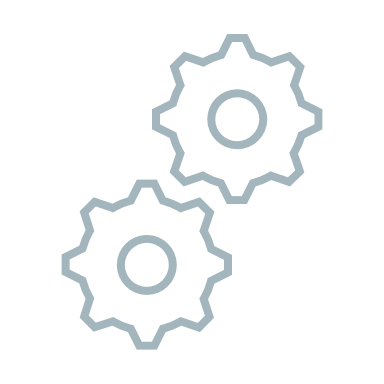 år
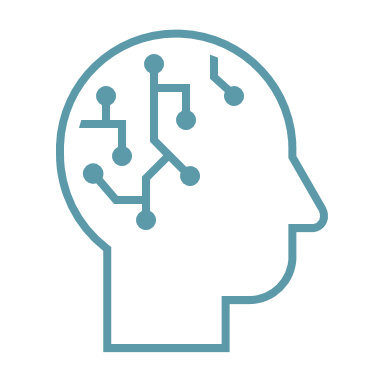 Fantastiske
OPRINDELIGTetableret i 2008
KUNDER
4
Hvad er fabric
Microsoft Fabric Arkitektur
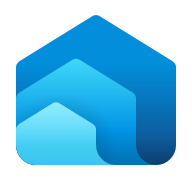 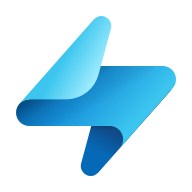 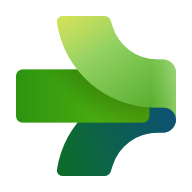 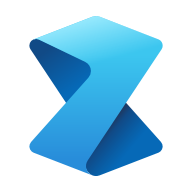 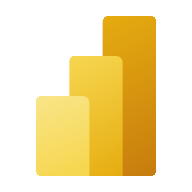 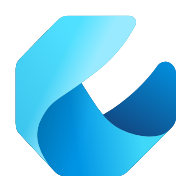 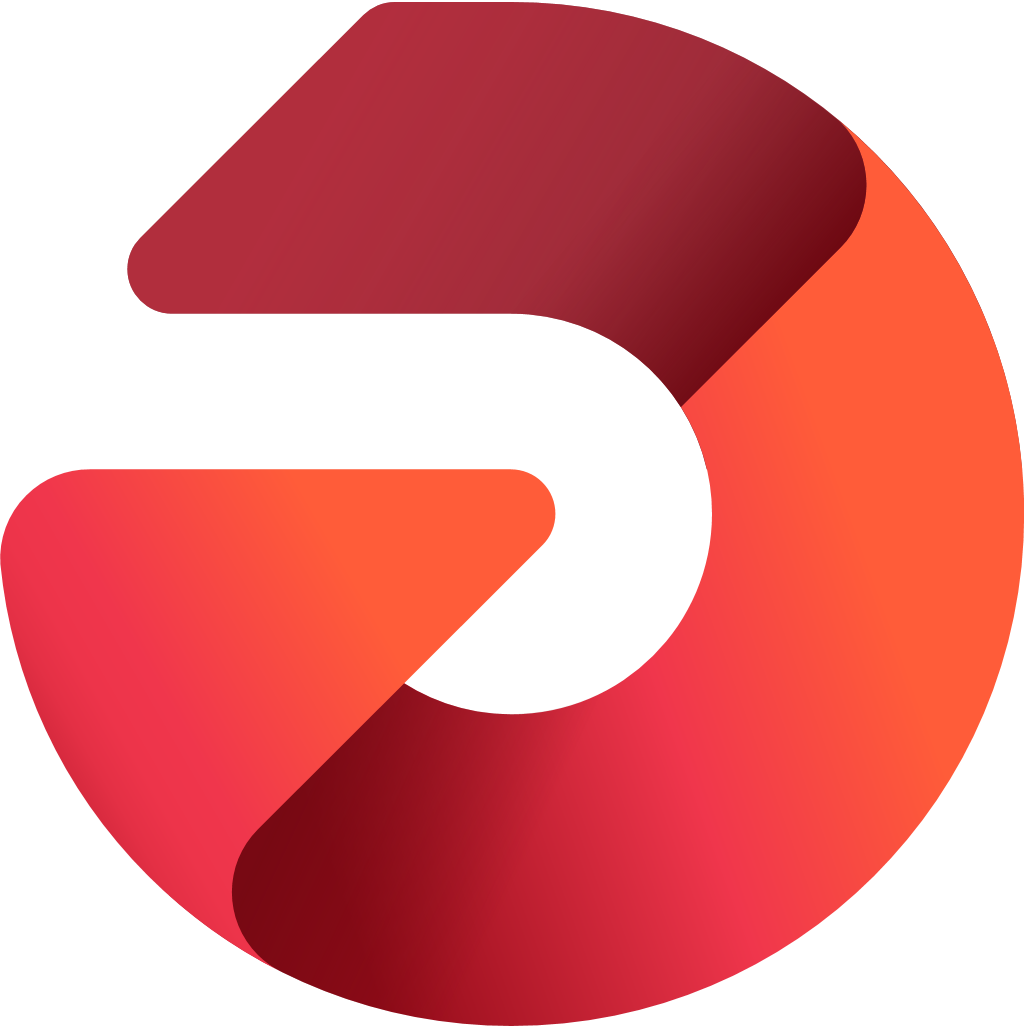 Data 
Engineering
Real-time Analytics
Data
Science
DataWarehouse
Data 
Factory
DataActivator
Power BI
OneLake
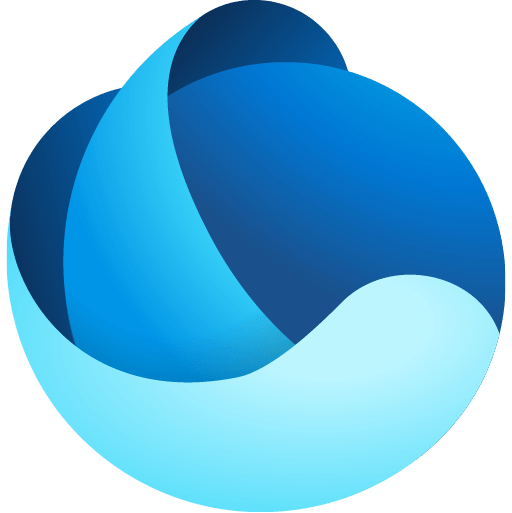 Customer360
Business 
KPIs
Service telemetry
Finance
Warehouse
Lakehouse
Lakehouse
Warehouse
Intelligent data foundation
Workspace A
Workspace B
[Speaker Notes: The image shows the Fabric components, with OneLake as the foundation, and each experience built on top.

All of the Fabric experiences use OneLake as their native store without needing any additional configuration. OneLake is hierarchical in nature to simplify management across your organization. There's only one OneLake per tenant and it provides a single-pane-of-glass file-system namespace that spans across users, regions and even clouds. The data in OneLake is divided into manageable containers for easy handling.If we actually look at how this data is stored in OneLake, you are not going to see data items and workspaces. You will see files and folders just like you would in a data lake today. All workspaces are folders, each data item will be a folder. Any tabular data is stored in delta lake format. There are no new proprietary file formats for Fabric. Proprietary formats create data silos. Even the data warehouse natively stores its data in delta lake format. While Fabric data items will standardize on delta for tabular data, OneLake is still a data lake built on top of ADLS gen2. It will support any file type, structured or unstructured.]
Samarbejde på tværs af organisationen
Et sted at hente og arbejde med data, en data governance model og kendte værktøjer giver mulighed for at arbejde på tværs af roller og ansvarsområder.
Data Scientists
Data Analysts
Analytics Engineers
Data Engineers
Decision Makers
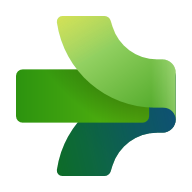 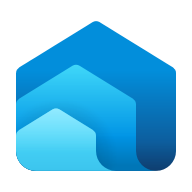 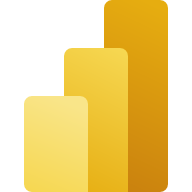 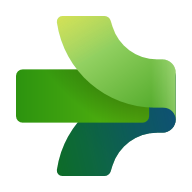 Power BI
Data Factory
Data Warehouse
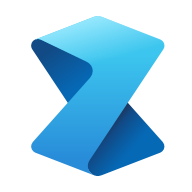 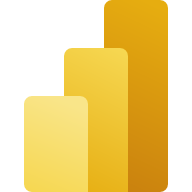 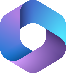 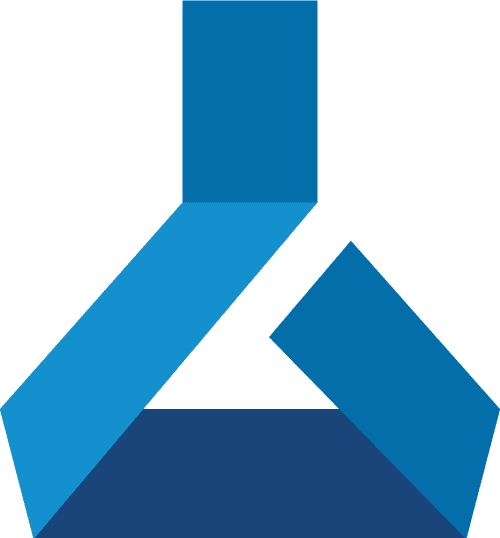 Data Factory
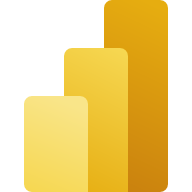 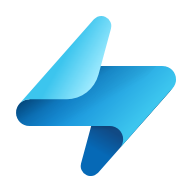 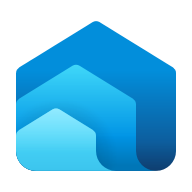 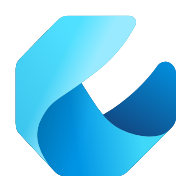 Data Science
Azure ML
Microsoft 365
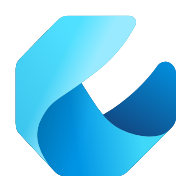 Power BI
Power BI
Data Warehouse
Data Engineering
Real-time analytics
Data Engineering
Data Stewards
[Speaker Notes: Microsoft Fabric's unified management and governance make it easier for data professionals to work together on data projects. Fabric removes data silos and the need for access to multiple systems, enhancing collaboration between data professionals.The roles on a data team likely look different depending on your organization. Generally speaking:

Data Engineers are responsible for building, managing, and securing the data pipelines that ingest, transform, and store data from various sources. They use tools such as Data Factory, Data Warehouse, Data Engineering (lakehouse), and Real-Time Analytics to create scalable and reliable data solutions.
Analytics Engineers are responsible for designing, developing, and testing the data models and analytics logic that power the data products and insights. They use tools such as as Data Factory, Data Warehouse, Data Engineering (lakehouse), and Power BI to create and deploy analytics solutions.
Data Scientists are responsible for applying advanced statistical and machine learning techniques to discover patterns, trends, and predictions from data. They use tools such as Azure Machine Learning, and the Data Science experience to create and operationalize data science models and applications.
Data Analysts are responsible for exploring, analyzing, and visualizing data to answer business questions and generate insights. They use tools such as Power BI and Excel to create and share interactive reports and dashboards.
Decision Makers are responsible for using data and insights to make informed and strategic decisions that drive business outcomes. They use tools such as Power BI, Excel, Power Apps, and Power Automate to consume and act on data and insights from various sources and scenarios.

All roles should act as data stewards because data needs to be properly managed, governed, and used to drive business value and innovation.]
Forretnings-mæssige fordele
Forretningsmæssige fordele
Glem Microsoft tanker om genial teknologi. Det er genialt, men det er det forretningmæssige der er interessant.
Samme data I forskellige niveauer, eksempel
Bronze til AI
Guld til PowerBI
De same data kan tilgåes på forskellige måder, f.eks.
Python
SQL
Powerbi scemantiske modeler
DET BETYDER: FLERE BRUGERE OG FLERE ANVENDELSESMULIGHEDER
9
Hvad koster det
Hvad koster det
Det dyreste er Compute power. Den ene model købes på Azure og hedder F kapaciteter.
Billigeste (f2) ca 2.000 kroner om måneden
Dyreste (f2048) ca 2 millioner.
Dertil skal lægges 
omkostninger til licenser til BI hvis man er under F64.
Storage
Andre ressourcer

Vurdering: Man skal minimum op i F8 og det koster ca. 8.000 om måneden.
11
Demo
Baggrund
Udgangspunkt er cykelproducenten Adventureworks.
De ønsker at
Gemme data I Microsoft Fabric
Bruge data til udtræk med SQL, Præsentation med PowerBI og Analyser med Python
De vil gerne lege med kunstig intelligens

Alle data ligger på fabtechtalk.com
13
Next step
Next Step
Book os til en uforpligtigende brainstorming.
Kontakt vores specialister for at få hjælp
Besøg vores blog fabtechtalk.com
Kontakt Mike (mp@soak.dk) eller Søren (saf@soak.dk) for yderligere informationer.
15